วิสัยทัศน์
เป็นโรงพยาบาลคุณภาพ บริการทันสมัยเป็นที่ไว้วางใจของประชาชน
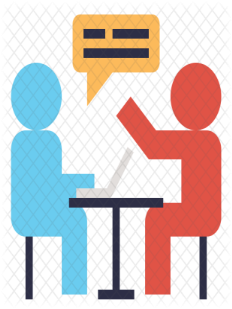 อัตลักษณ์ : รับผิดชอบ ซื่อสัตย์ มีน้ำใจ

Core value:  ผู้ป่วยเป็นศูนย์กลาง ทำงานเป็นทีม 

เข็มมุ่ง: 2P Safety Goals
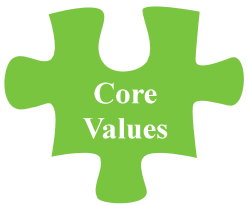 พันธกิจ
1. ให้บริการด้านการรักษาพยาบาลที่มีประสิทธิภาพและมีคุณภาพสำหรับประชาชน  
 2. ให้การสนับสนุนประชาชนให้มีการดูแลป้องกันส่งเสริมสุขภาพ ด้วยตนเอง
3. ป้องกันการเกิดโรคติดต่อ ควบคุมดูแลกลุ่มโรคไม่ติดต่อ ดูแลฟื้นฟูสุขภาพประชาชน
4. เป็นศูนย์การเรียนรู้ด้านการแพทย์วิทยาศาสตร์สุขภาพ 
5 .ตอบสนองนโยบายด้านสาธารณสุขของจังหวัดและประเทศ
เป้าหมาย
ประชาชนได้รับการดูแลรักษา ส่งเสริมสุขภาพ ใกล้บ้าน อย่างมีคุณภาพ เสมือนได้รับการดูแลจาก โรงพยาบาลกำแพงเพชร
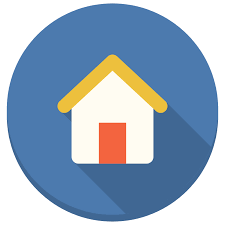 ประชาชนได้รับการดูแลรักษาเมื่อมีโรคฉุกเฉินที่สำคัญที่โรงพยาบาลได้รวดเร็วและมีประสิทธิภาพ
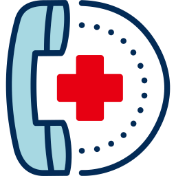 โรงพยาบาลมีการรักษาที่ทันสมัย ระบบบริหารจัดการมีประสิทธิภาพ  ระบบบริการมีความสะดวก ปลอดภัย ผู้รับบริการพึงพอใจ
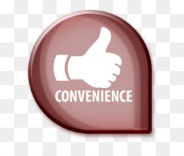 โรงพยาบาลมีวัฒนธรรม การดูแลด้านคลินิกและความปลอดภัยด้านสิ่งแวดล้อม อย่างเป็นระบบตลอดเวลา ได้รับการรับรองระดับ Advance HA
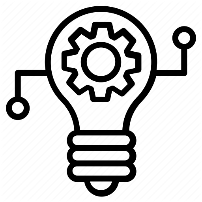 ประชาชนได้รับการดูแลรักษา ส่งเสริมสุขภาพ ใกล้บ้าน อย่างมีคุณภาพ เสมือนได้รับการดูแลจาก โรงพยาบาลกำแพงเพชร อย่างมีประสิทธิภาพ
1
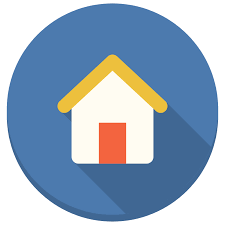 จำนวนผู้ป่วยนอก ในพื้นที่บริการมาโรงพยาบาลลดลง
ตัวชี้วัด
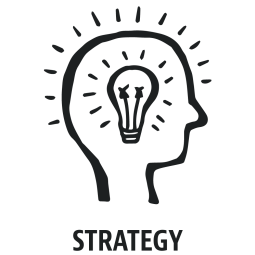 ความพึงพอใจของประชาชนในพื้นที่บริการต่อการเข้าถึงบริการเพิ่มขึ้น
ความพึงพอใจของประชาชนในพื้นที่บริการต่อการเข้าถึงบริการเพิ่มขึ้น
2
ประชาชนได้รับการดูแลรักษาเมื่อมีโรคฉุกเฉินที่สำคัญที่โรงพยาบาลได้รวดเร็วอย่างมีประสิทธิภาพ
ตัวชี้วัด
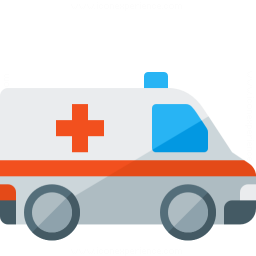 อัตราการเสียชีวิตผู้ป่วยฉุกเฉิน   
Sepsis 
Trauma  : HI ,(Blunt abdomen & Multiple trauma)
Stroke : Ischemic stroke , Hemorrhagic stroke
Acute ischemic heart disease
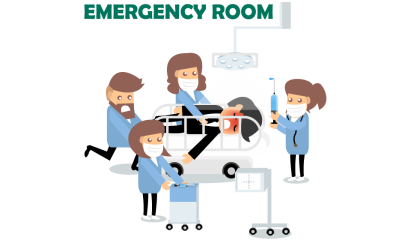 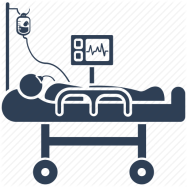 ระบบการดูแลผู้ป่วยฉุกเฉิน (โรคที่มีความสำคัญ)
Sepsis
Trauma
Stroke
Acute Ischemic heart disease
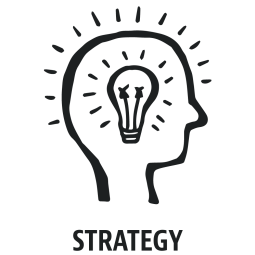 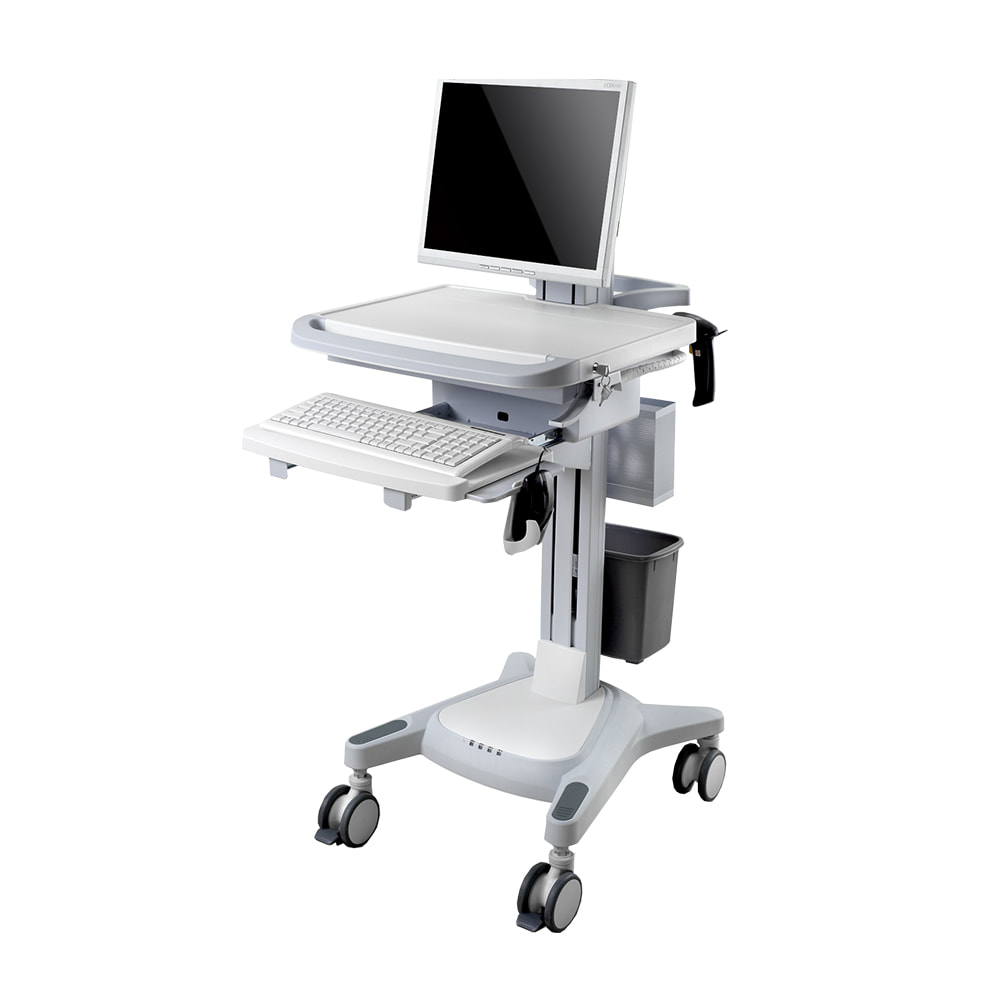 3
โรงพยาบาลมีการรักษาที่ทันสมัย ระบบบริหารจัดการมีประสิทธิภาพ  ระบบบริการมีความสะดวก ปลอดภัย ผู้รับบริการพึงพอใจ
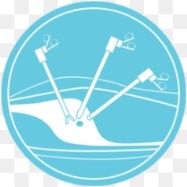 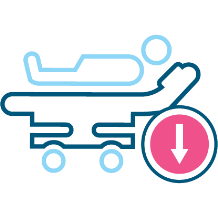 Laparoscopic surgery
One day surgery
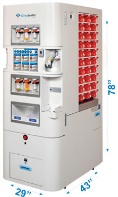 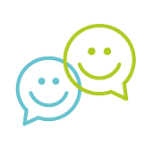 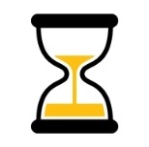 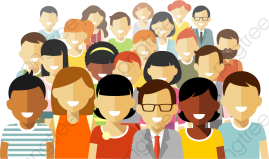 ความแออัดผู้ป่วยใน
จำนวนผู้ป่วยนอก
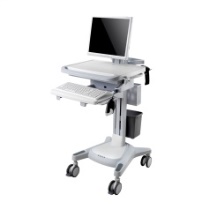 Satisfactory score
Waiting time
ระบบ ผู้ป่วยในแบบไร้เอกสาร
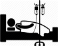 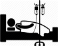 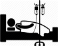 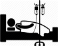 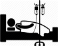 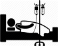 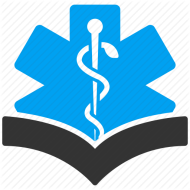 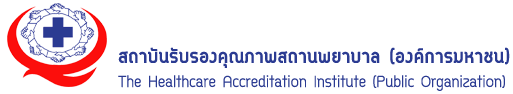 4
โรงพยาบาลมีการพัฒนาระบบ การดูแลด้านคลินิกและความปลอดภัยด้านสิ่งแวดล้อม อย่างเป็นระบบตลอดเวลา ได้รับการรับรองระดับ advance HA
ตัวชี้วัด
โรงพยาบาลได้รับการรับรองระดับ advance HA ในปี 2566
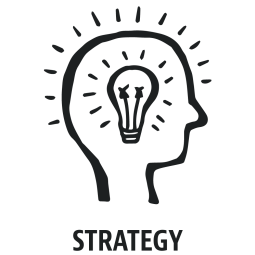 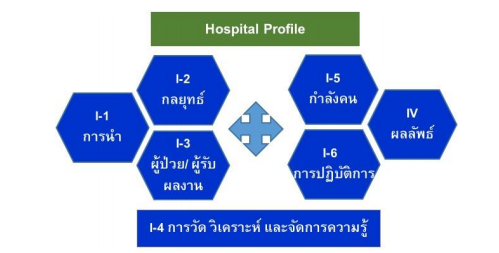 High performance
PEF (performance evaluation framework)
3C- PDSA
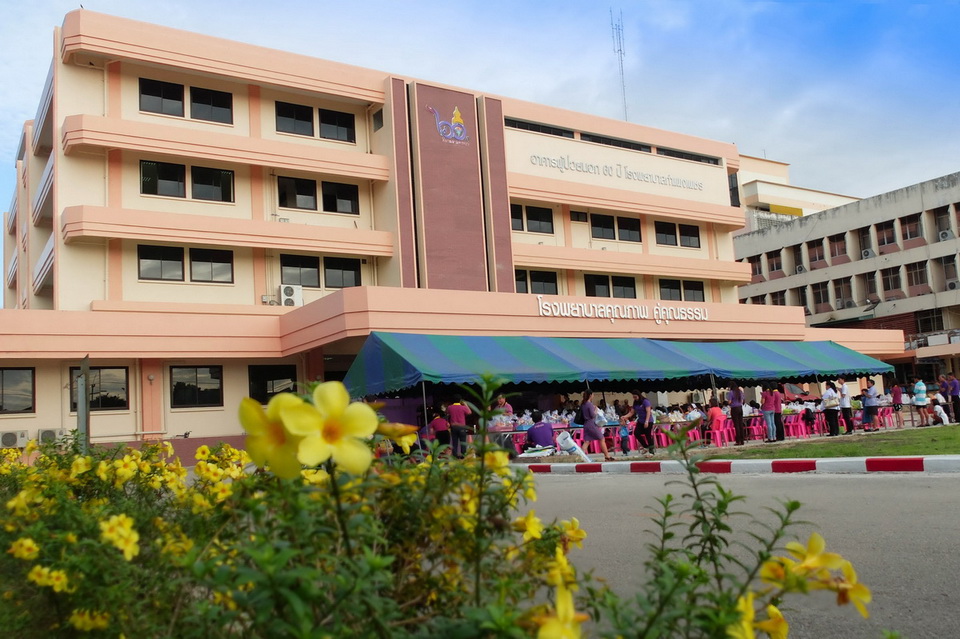